«Совершенствование правового обеспечения организации и деятельности контрольно-счетных органов в РФ»
Литвинчук Елена Станиславовна
Председатель представительства
Союза МКСО в Центральном федеральном округе, 
председатель Контрольно-счетной палаты 
городского округа город Воронеж
……
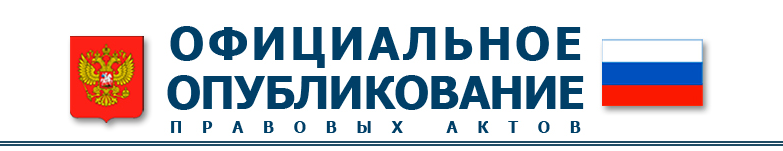 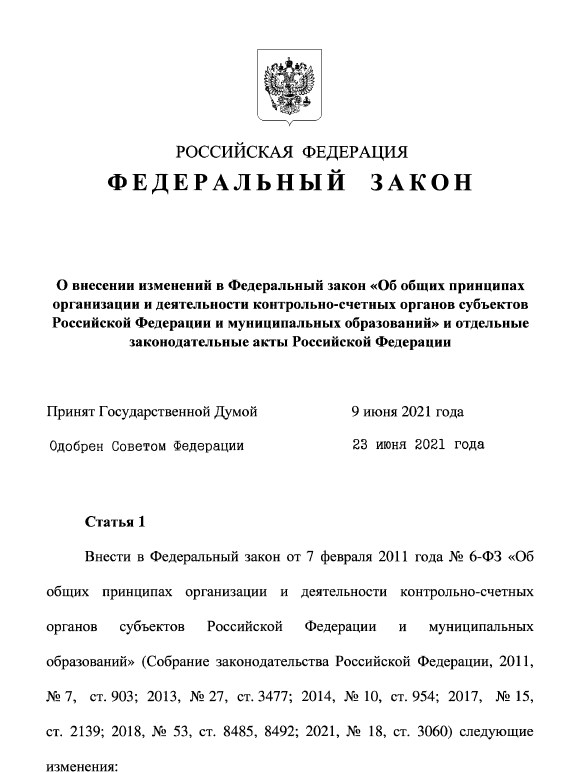 Федеральный закон от 01.07.2021 № 255-ФЗ «О внесении изменений в Федеральный закон № 6-ФЗ «Об общих принципах организации и деятельности контрольно-счетных органов…»

Начало действия - 30.09.2021
2
Основы статуса (ст. 3). Принципы деятельности (ст. 4). Состав и структура (ст. 5)
3
Порядок назначения на должность председателя (ст. 6).Требования к кандидатурам(ст. 7). Взаимодействие (ст. 18).
4
Полномочия КСО (ст. 9).
5
Полномочия КСО (ст. 9).
6
Предоставление информации КСО (ст. 15). Представления и предписания (ст. 16)
7
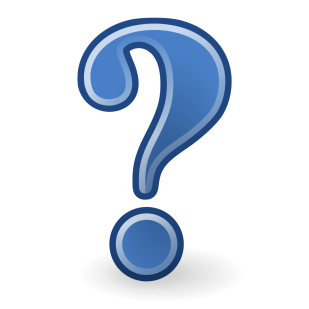 Какие статьи КоАП можно закрепить за КСО
8
БЛАГОДАРЮ ЗА ВНИМАНИЕ!
9